স্বাগতম
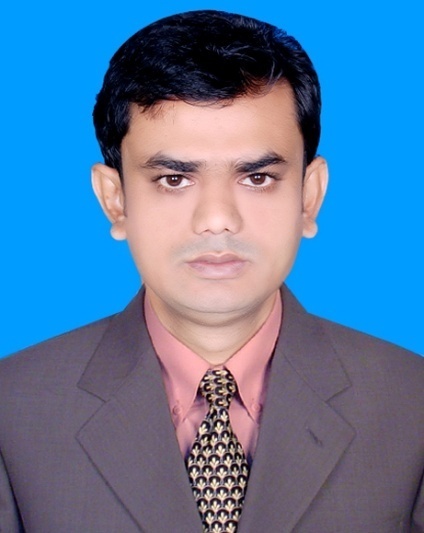 মোঃমাসুদুর রহমান
 সহকারি শিক্ষক
      আমিরাবাদ জি.কে. উচ্চ বিদ্যালয়।
মনোহরখাদী, চাঁদপুর।
পাঠ পরিচিতি
শ্রেনি -৯/১০
বিষয়–হিসাব বিজ্ঞান
অধ্যায়-৭ম
সময়-৪৫মি.
খতিয়ান
মূল খতিয়ান
সহকারী খতিয়ান
থ
গ
ক
ঘ
থ
গ
ক
ঘ
এই অধ্যায় শেষে আমরা……
পাকা বই হিসেবে খতিয়ানের ধারনা ও গুরত্ব ব্যাখ্যা করতে পারব।
খতিয়ানের শ্রেনি বিভাগ করতে পারব।
জাবেদা ও খতিয়ানের পার্থক্য নির্ণয় করতে পারবে।
 চলমান জের হিসাব প্রস্তুত করে হিসাবের জের নির্ণয় করতে  পারবে।
খতিয়ান
খতিয়ানের গুরত্ব
লেনদেনসমূহ সুশৃঙ্গল ভাবে সাজিয়ে লিখে রাখা হয় বিধায় হিসাব তথ্য ব্যবহারকারী সহজেই তাদের প্রয়োজনীয় তথ্য খতিয়ার হতে পেতে পারে।
জাবেদা ও খতিয়ানের পার্থক্য
জাবেদা ও খতিয়ান উভয়ই হিসাব চক্রের দুইটি ধাপ। খতিয়ান জাবেদা অপেক্ষা অধিক গুরত্বপূণ এবং ব্যবহার উপযোগী । জাবেদা ঐচ্ছিক আর খতিয়ান বাধ্যতামূলক। খতিয়ানের সাহায্যে গানিতিক শুদ্ধতা যাচাইয়ের পাশাপাশি আর্থিক অবস্থা নিরুপন সহজ।জাবেদার সাহায্য শুধু ডেবিট ও ক্রেডিট এর উদ্ধৃত্ত নির্নয় করা হয়।
খতিয়ান ভূক্তকরণ
০১/০১/২০১৭ নগদে পন্য ক্রয় ৫০০০ টাকা
জাবেদা
ক্রয় হিসাব   ডেবিট    ৫,০০০
নগদান হিসাব   ক্রেডিট       ৫০০০
ক্রয় হিসাব
ক্রেডিট
ডেবিট
বিক্রয় হিসাব
ক্রেডিট
ডেবিট
একক কাজ
খতিয়ানের গুরত্ব আলোচনা কর?
বাড়ির কাজ
চলমান জের ছকের সাহায্য যে কোন একটি সমাধান  কর।
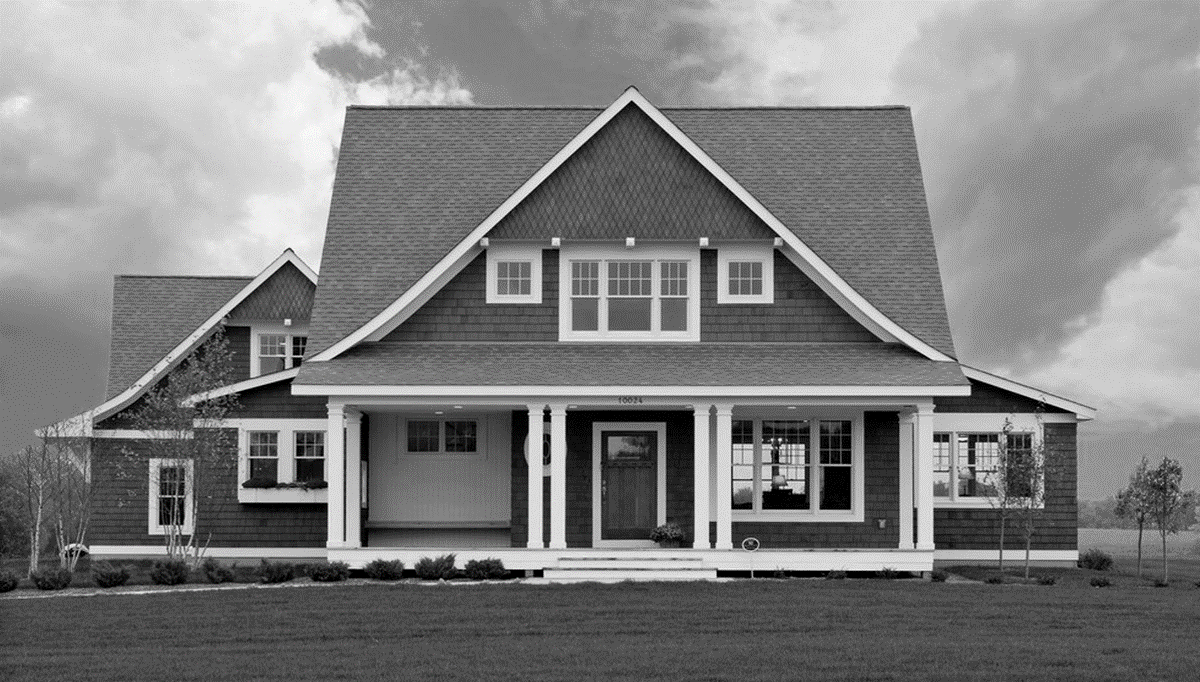 ধন্যবাদ